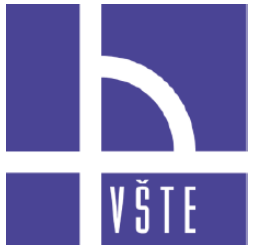 Vysoká škola technická a ekonomická v Českých Budějovicích
Ústav technicko-technologický
České Budějovice, únor 2021
Projekt objektu občanského vybavení na úrovni studie a dokumentace ke stavebnímu povolení
Autor diplomové práce: Bc. Jakub Novotný
Vedoucí diplomové práce: Ing. Zuzana Kramářová, Ph.D.
Oponet diplomové práce: Ing. Blanka Pelánková
Obsah:
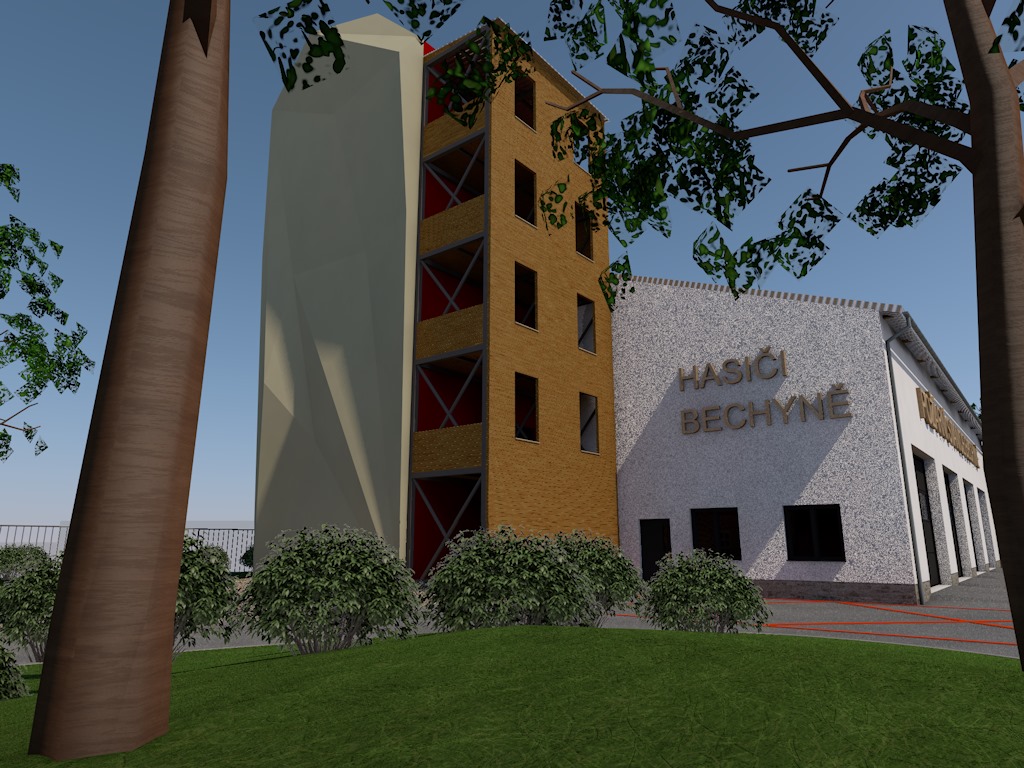 Úvod
Identifikační údaje objektu
Návrh dispozičního řešení areálu
Návrh dispozičního řešení požární stanice
Konstrukční řešení stavby
Základové konstrukce
Svislé nosné konstrukce
Stropní konstrukce
Zastřešení objektu
Doplňující otázky
Pohled na lezeckou stěnu, Zdroj: Vlastní
Úvod
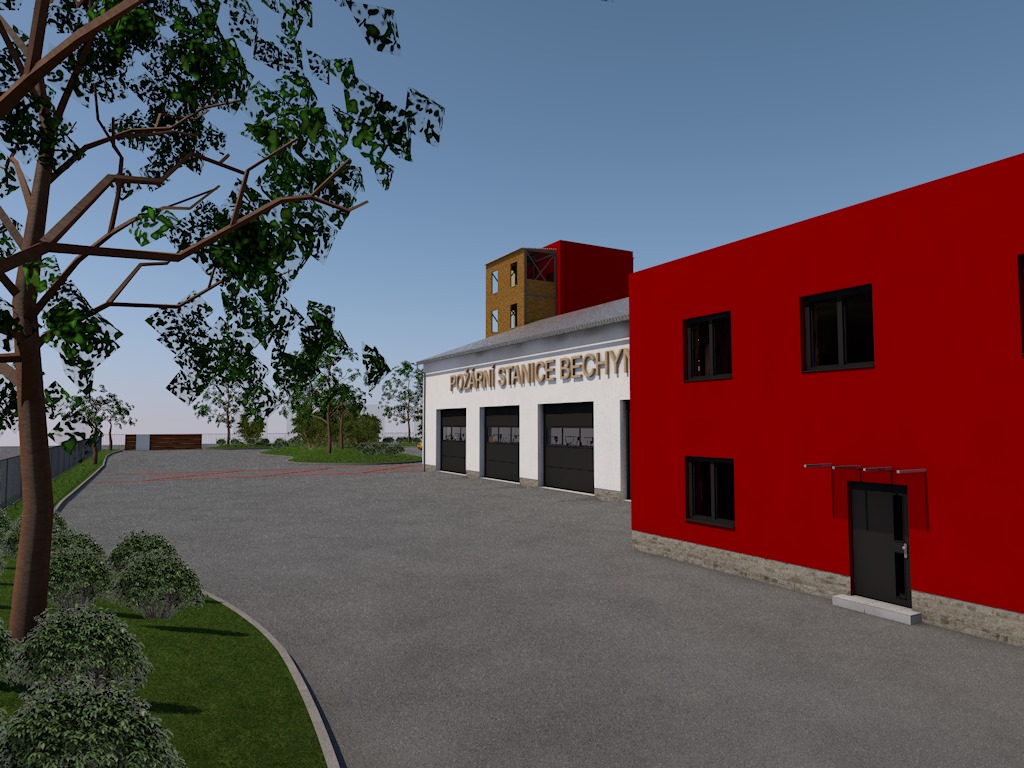 Cíl práce
Metodika práce
Zdůvodnění výběru tématu
Pohled na vjezdová vrata, Zdroj: Vlastní
Identifikační údaje objektu
Hasičské muzeum
Požární stanice
Požární stanice a přilehlý areál
Bechyně, Jihočeský kraj, okr. Tábor
Dvoupodlažní, nepodsklepený
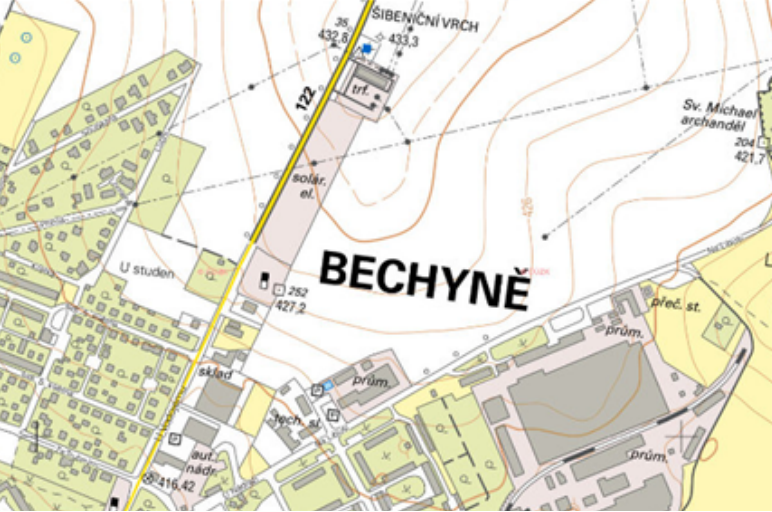 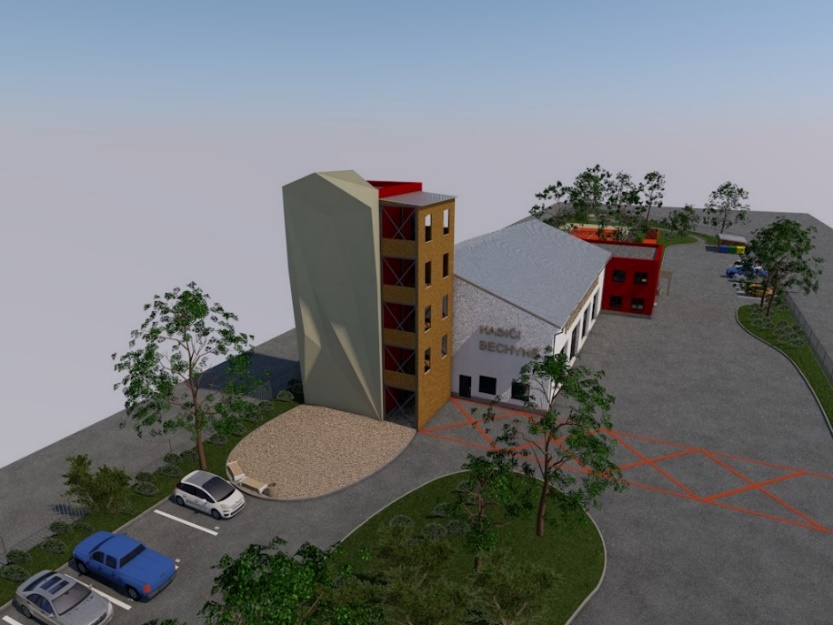 Umístění, Zdroj: Vlastní, mapy.cz
Vizualizace, Zdroj: Vlastní
Návrh dispozičního řešení areálu
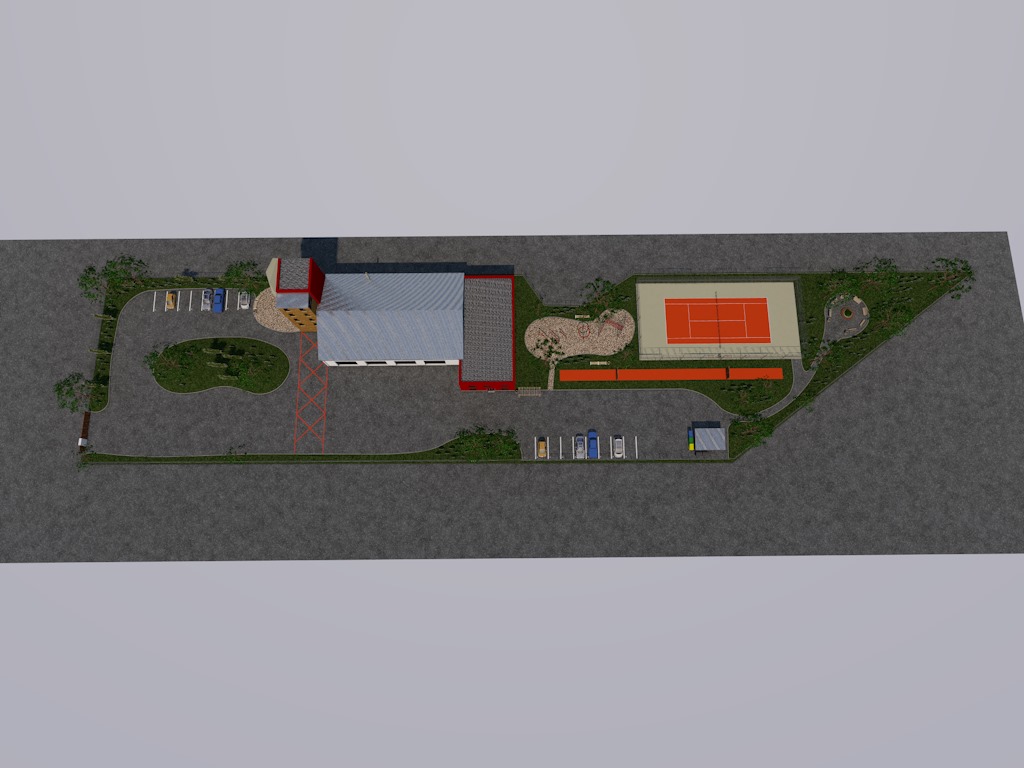 Vizualizace dispozice areálu, Zdroj: Vlastní
Návrh dispozičního řešení areálu
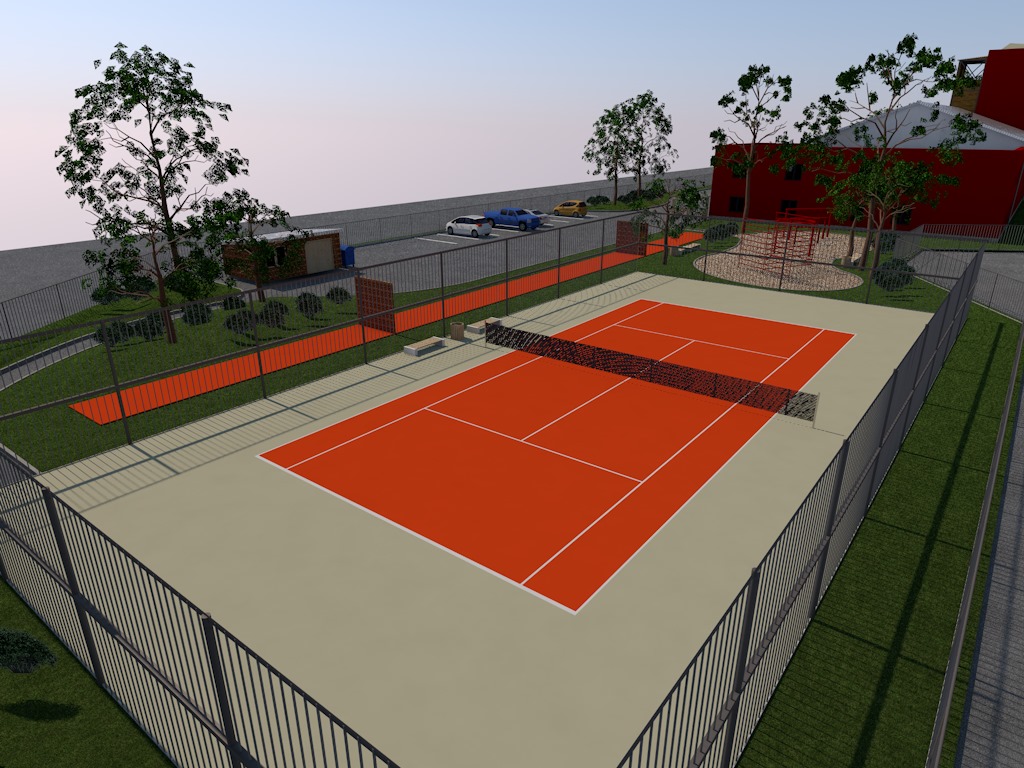 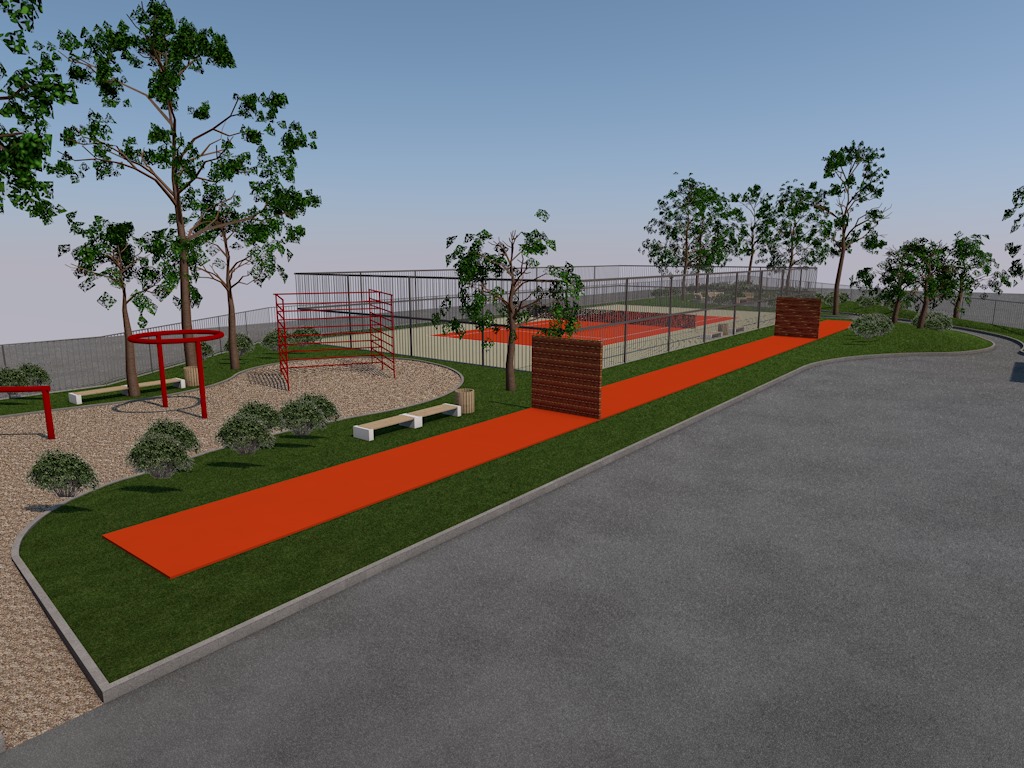 Tenisové hřiště
Překážková dráha
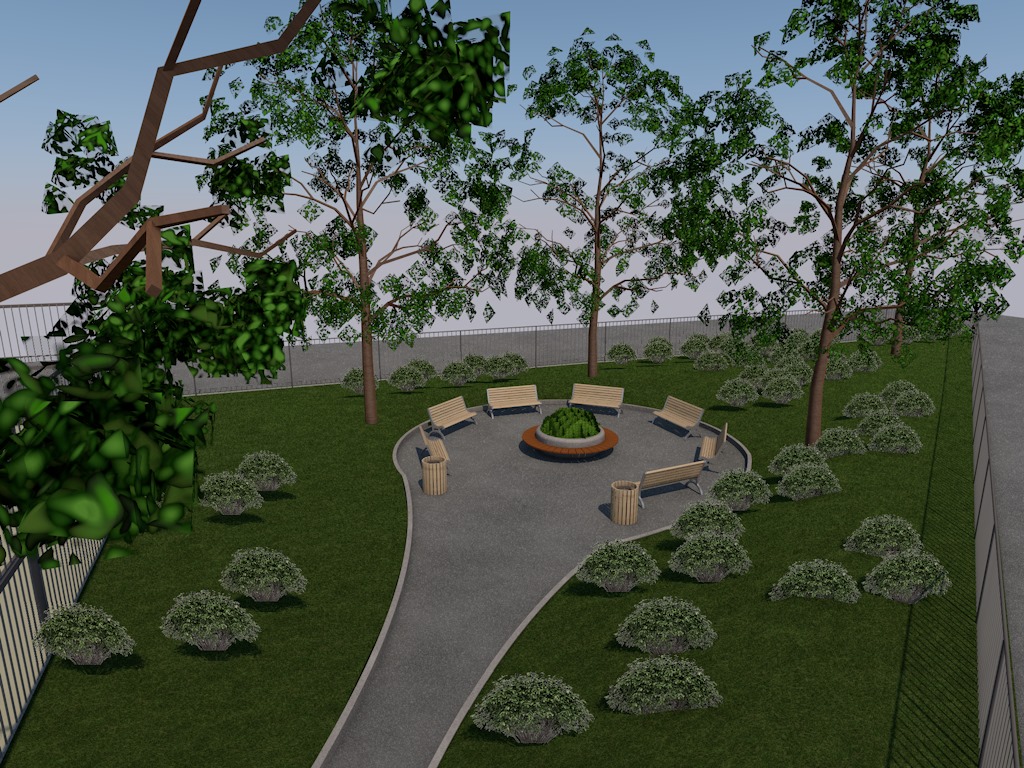 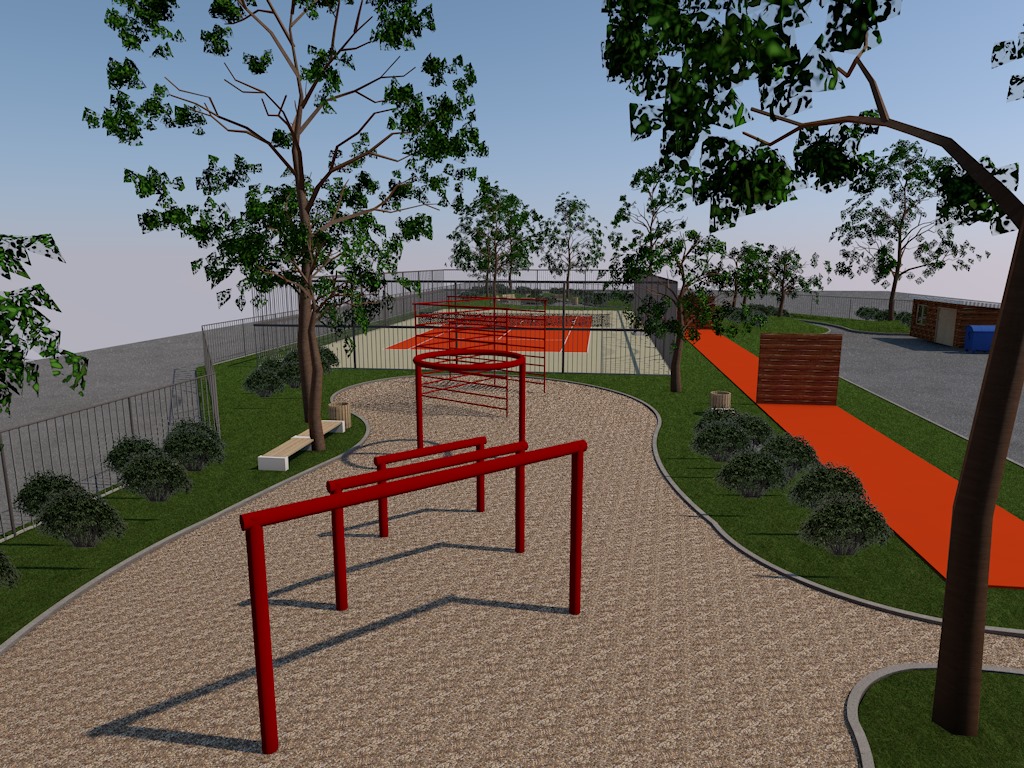 Vizualizace, Zdroj: Vlastní
Relax zóna
Venkovní posilovna
Návrh dispozičního řešení požární stanice
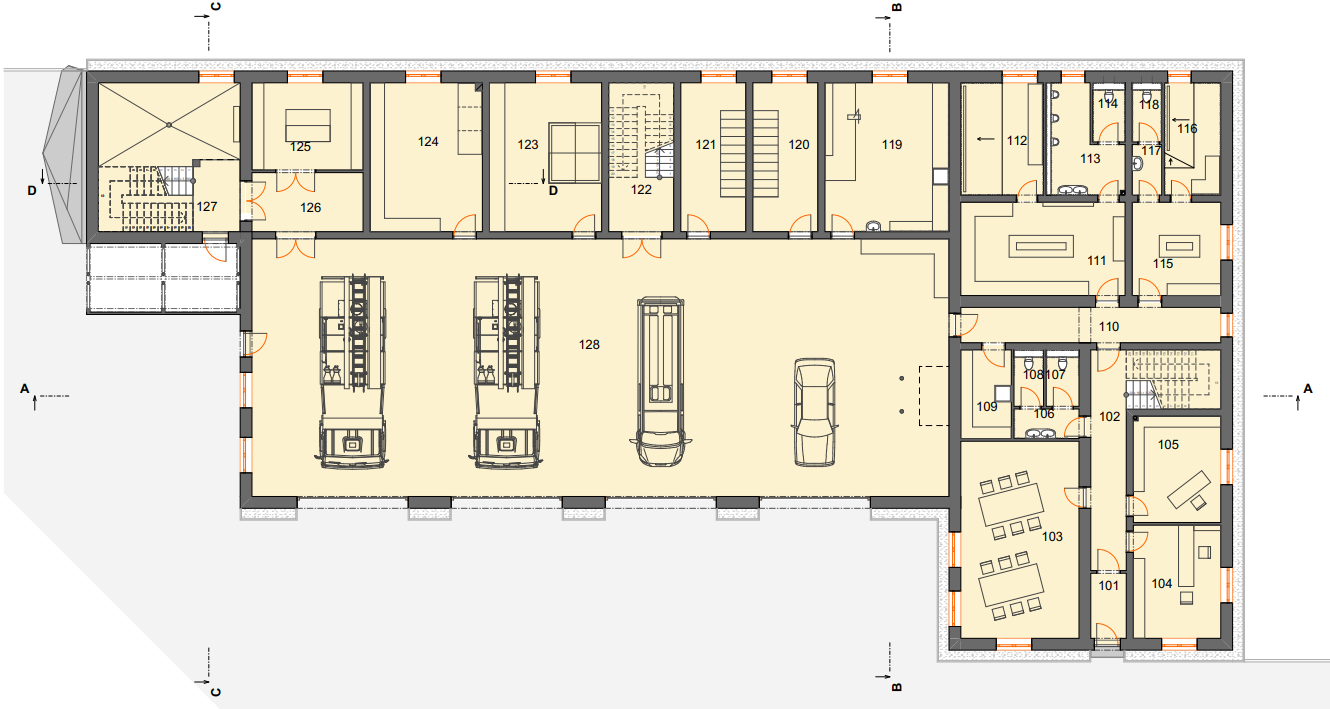 Půdorys 1.NP
Zdroj: Vlastní
Návrh dispozičního řešení požární stanice
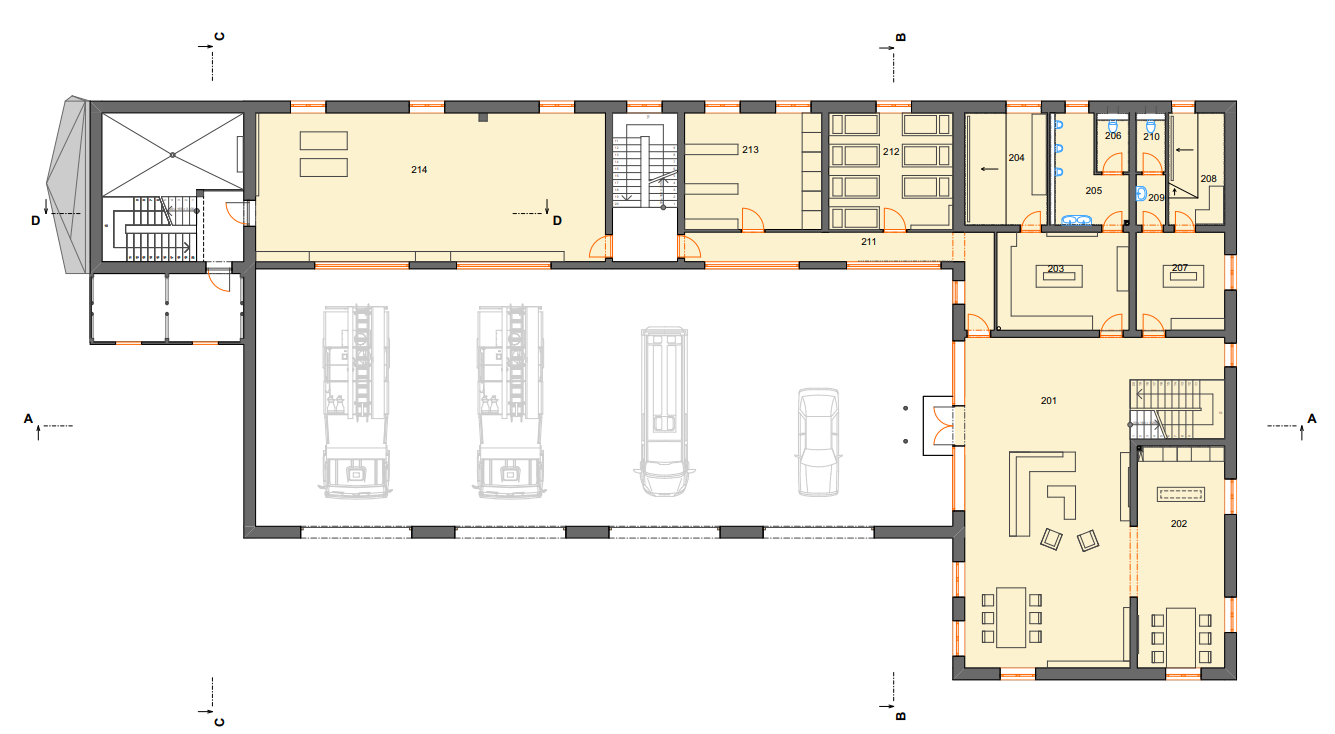 Půdorys 2.NP
Zdroj: Vlastní
Konstrukční řešení stavby
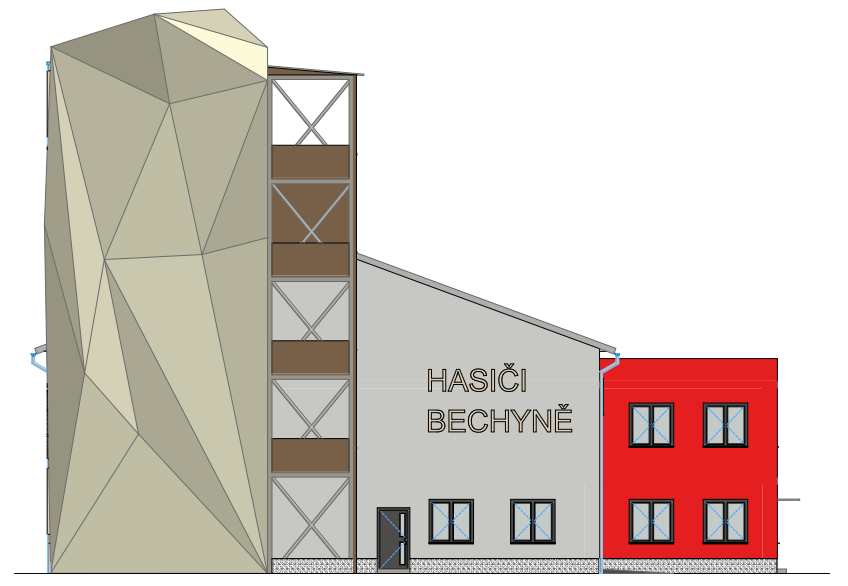 Základové konstrukce
Železobetonové pasy
Svislé nosné konstrukce
Zdivo z keramických tvárnic
Stropní konstrukce
Filigránové desky
Zastřešení objektu
Sedlová střecha
Plochá střecha
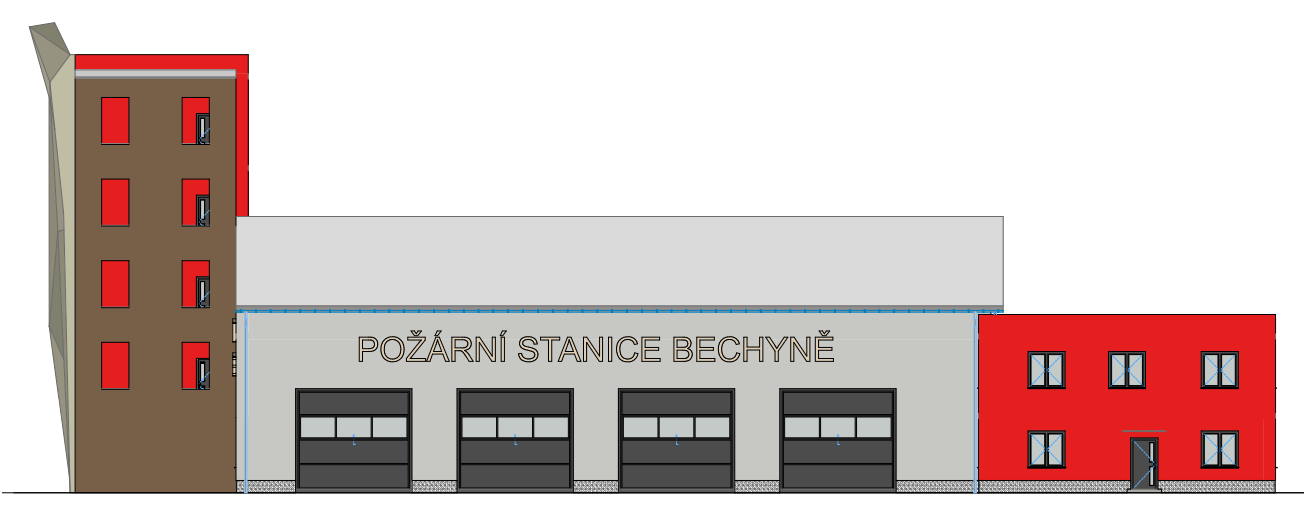 Zdroj: Vlastní
Děkuji za pozornost
Doplňující otázky vedoucího práce
1) Vysvětlete, proč v žádné řešené části Souhrnné technické zprávy a ani jiné zprávy v PD nelze užívat pouze odkazy na jinou samostatnou část (např.: viz Dokladová část).
Z důvodu rychlejšího vyřízení dotčenými orgány a snazší komunikace
Praktičnost při změnách kódů dokumentace
Technická zpráva se musí vyjádřit ke každému bodu legislativy dostatečně

Vysvětlete rozdíl mezi základovou deskou a podkladní betonovou deskou v základech.
Podkladní beton (doplněk základové konstrukce)
Druh založení objektu (jako např. pasy, patky)
Doplňující otázky vedoucího práce
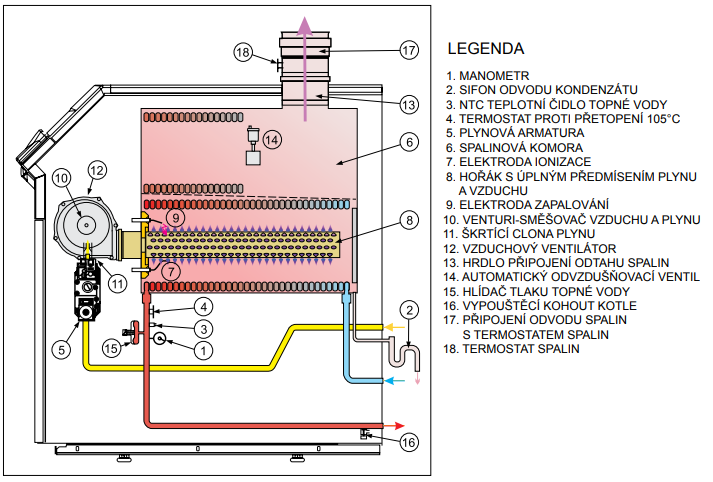 Vysvětlete, jak by bylo třeba upravit napojení vámi zvoleného kotle na přívod vzduchu a odvod spalin. 
Nepozornost při studiu technických listů
Koaxiální komínové těleso
Zrušení přisávání vzduchu z fasády/volba jiného kotle
Doplňující otázky oponenta práce
Ve výkresu základů není průběh drenáže, která je zakreslena v řezech. Kam bude odváděna voda z drenáží?
Voda z drenáže by po připomínce oponenta byla svedena do retenční nádrže s přepadem do veřejné odlehčovací kanalizace
Napojení na venkovní domovní rozvod dešťové kanalizace (řešeno profesním projektem)

Na výkresu střechy je revizní lávka u komína, dosáhne revizní technik (kominík) z lávky k ústí komínu? Pokud ne, jak bude prováděna revize komínu?
Chyba při návrhu odkouření kotle
Možná řešení – vymetací otvor pod vyústěním tělesa, speciální řešení
Nabízelo se řešení odkouřením na fasádu – v tomto případě nelze
Děkuji za pozornost